MSW Logo
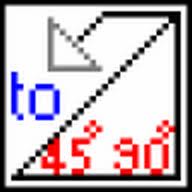 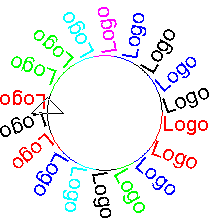 Sve o Logu
Programski jezik Logo je funkcijski programski jezik. Stvoren je za obrazovnu uporabu, ponajprije za konstruktivističko                            učenje, od strane Daniela                         G. Bobrowa, Wallyja Feurzeiga i                                         Seymoura Paperta.
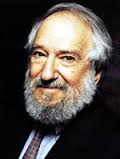 Sve o Logu
Logo je danas najviše poznat po svojoj tzv. turtle grafici.                                    Logo se može rabiti za                         podučavanje većine                        koncepata računarske                       znanosti.
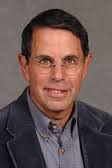 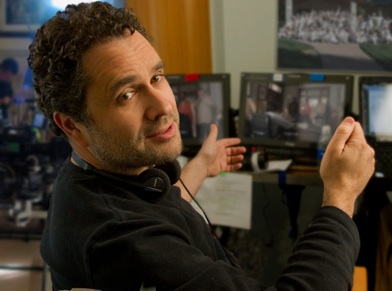 Naredbe
ST (showturtle) – pokaži kornjaču
HT (hideturtle) – sakrij kornjaču
FD (forward) – pomakni kornjaču za zadani broj koraka naprijed
BK (back) – pomakni kornjaču za zadani broj koraka nazad
LT (left) – okreni kornjaču za zadani okret (stupnjeve) ulijevo
Naredbe
RT (right) – okreni kornjaču za zadani okret (stupnjeve) udesno
PU (penup) – podigni pero
PD (pendown) – spusti pero
PPT (penpaint) – postavi kornjaču u stanje pisanja (nakon PE)
PE (penerase) – postavi kornjaču u stanje bisanja
Naredbe
CS (clearscreen) – briši ekran
REPEAT – ponavlja naredbe u uglatim zagradama za određeni broj.
Program započinje                                 riječju TO a završava                      riječju END.
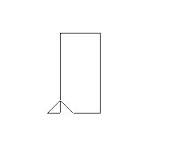 3D naredbe
Perspective – postavlja kornjaču u 3D način crtanja.
Wrap – postavlja kornjaču u 2D način crtanja.
Uppitch – uzdizanje za postavljeni kut
Downpitch – poniranje za postavljeni kut
Leftroll – naginjanje lijevo za postavljeni kut
Rightroll – naginjanje desno za postavljeni kut
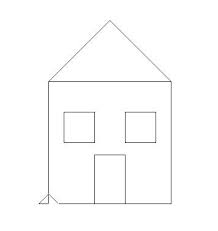 Koordinatna grafika
SETXY – pomiče kornjaču u točku zadanu koordinatama x i y.
SETX ili SETY – pomiče kornjaču samo prema zadanoj koordinati lijevo-desno gore-dolje.
POS – vraća položaj kornjače u obliku dvočlane liste.
SETPOS – pomiče kornjaču rabeći listu kao ulaznu vrijednost.
Koordinatna grafika
HEADING – vraća trenutačni kut kornjače
SETH – okreće kornjaču u zadani kut
DISTANCE – vraća udaljenost od trenutačne pozicije kornjače                                           do zadane točke
TOWARDS – vraća kut                               kornjače prema                                            zadanoj točki.
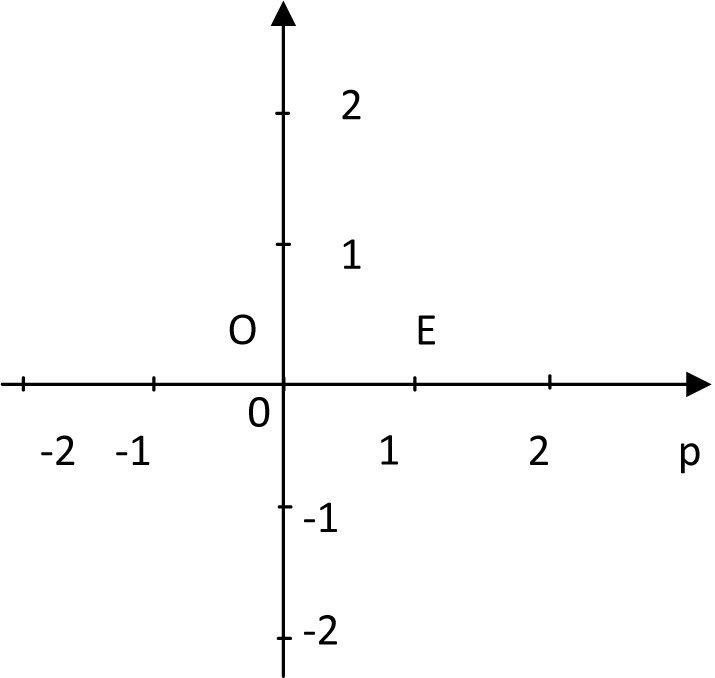 Koordinatna grafika
Windowcreate – stvaranje novog prozora
Windowdelete – brisanje prozora
Buttoncreate – stvaranje gumba
Buttondelete – brisanje gumba 
Buttonenable – postavljanje stanja gumba
Buttonupdate  - izmjena natpisa na gumbu
Circle – crta kružnicu
to kvadrat
repeat 4 [fd 100 rt 90]
end

to trokut
repeat 3 [fd 100 rt 120]
end

to peterokut
repeat 5 [fd 100 rt 360/5]
End
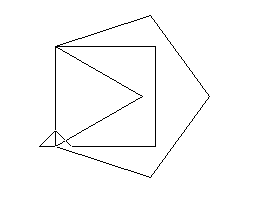 to kvadrat :a
repeat 4[fd :a rt 90]
end

to kocka :a 
perspective 
repeat 4[kvadrat :a fd :a downpitch 90]
end
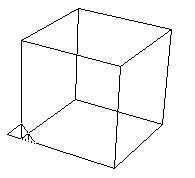 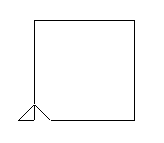 setxy 0 100
setxy 100 100
setxy 100 0
setxy 0 0

Circle 100
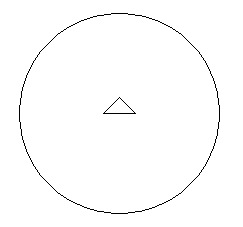 The end
Izradili : Matej Zubić 
                     Dejan Voljavec